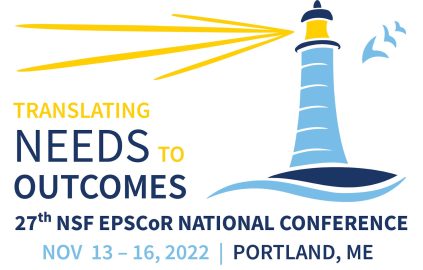 Experiential programs innovation central (EPIC)
Prof. Ali Abedi, Associate Vice President for ResearchDirector, Center for Undergraduate Research University of Maine, Orono
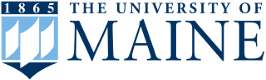 27th NSF EPSCoR National Conference - Undergraduate Research Learning Experiences Workshop
Recruiting
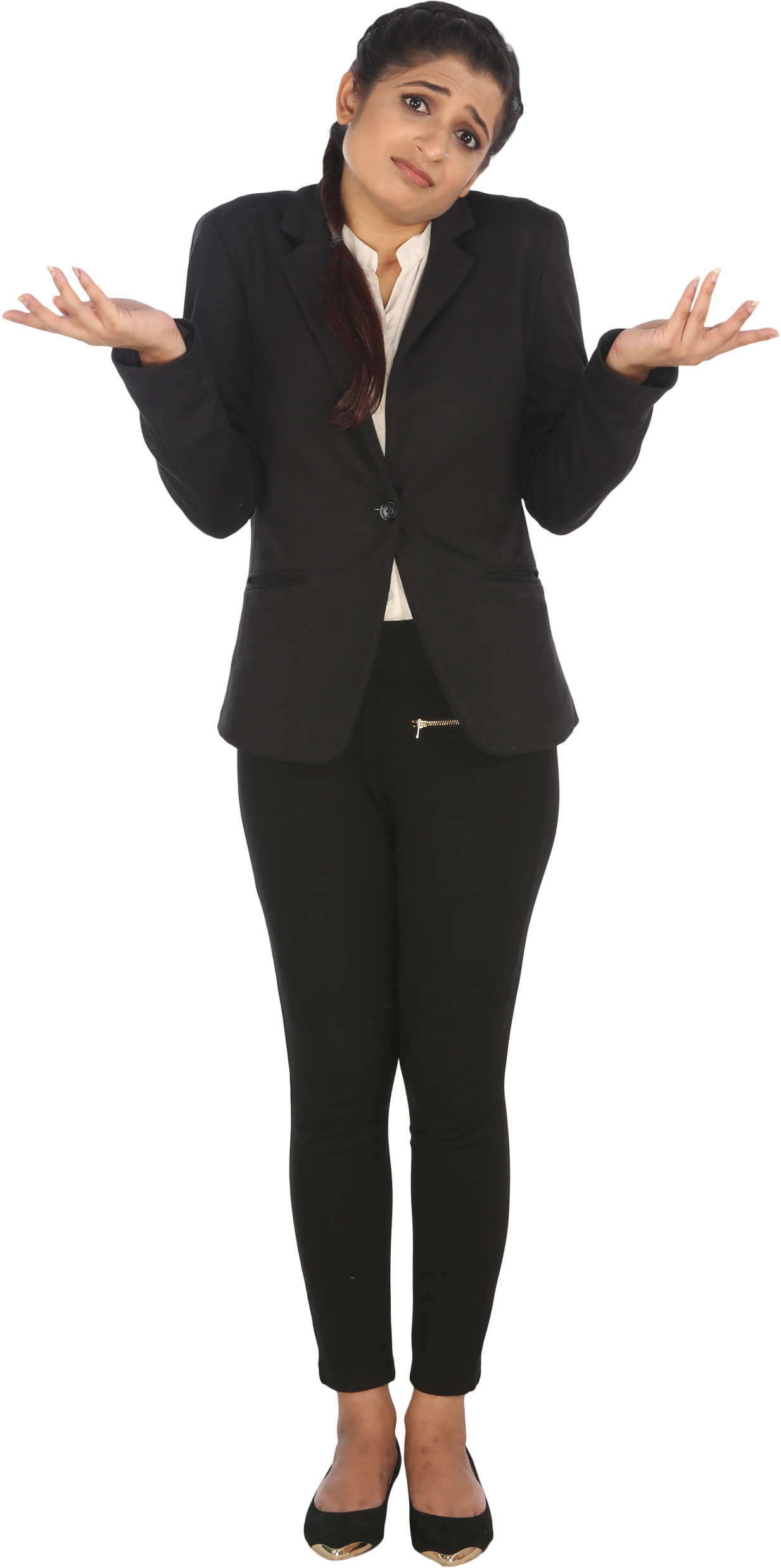 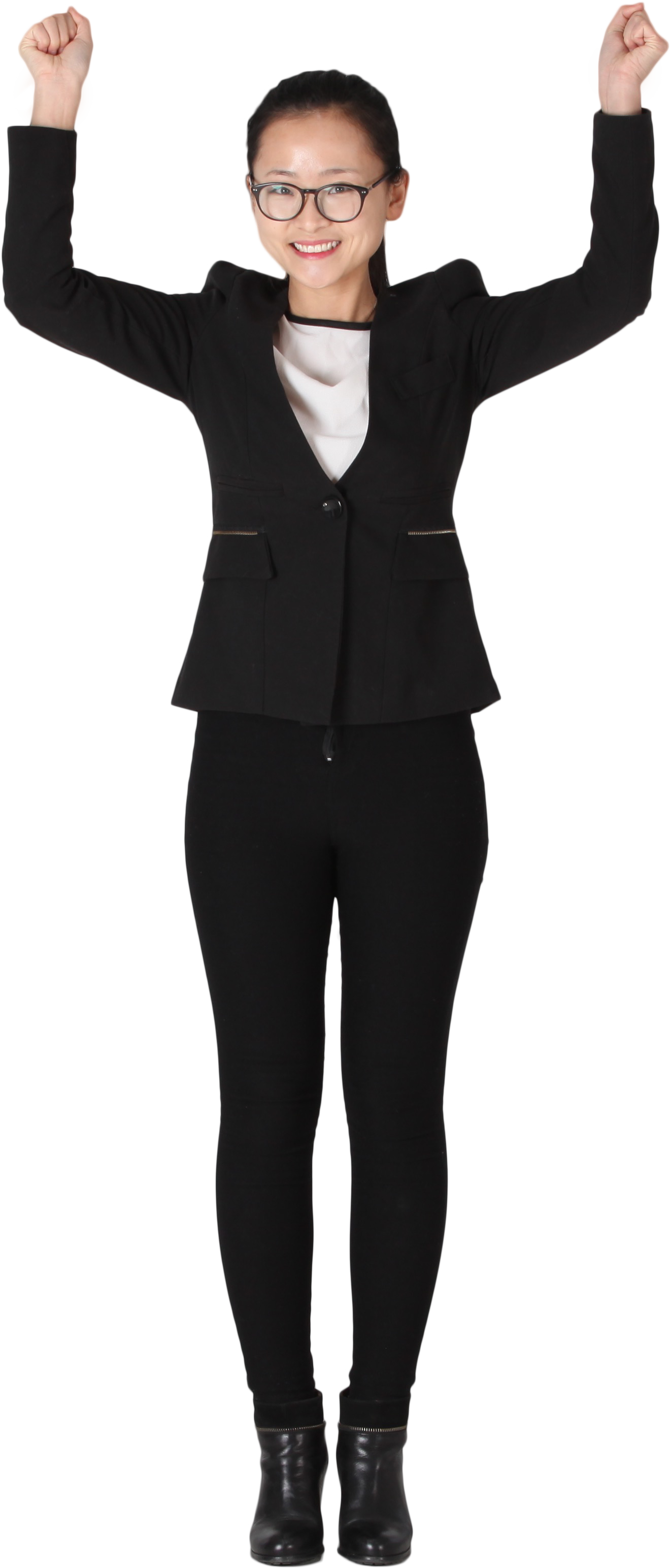 Engaging
How to change confused to confident?
training
discovery
Recruiting
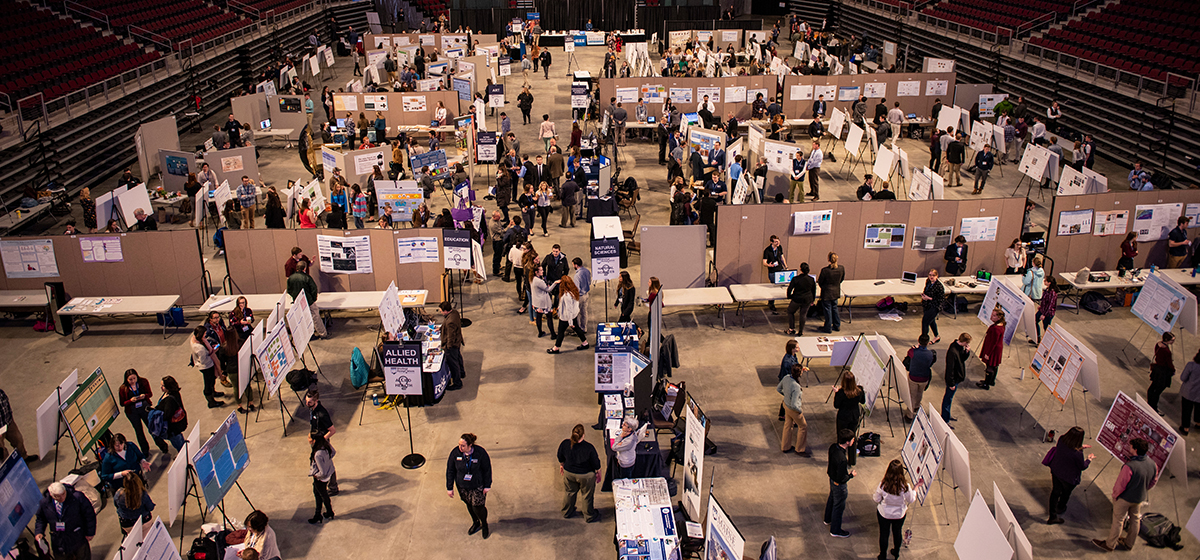 Best practices: 
Active vs Passive
School visits vs University tours
Challenges:
Faculty and staff time
Budgetary limitations
Opportunities:  
What has changed in the past few years?
What are the new opportunities?
engaging
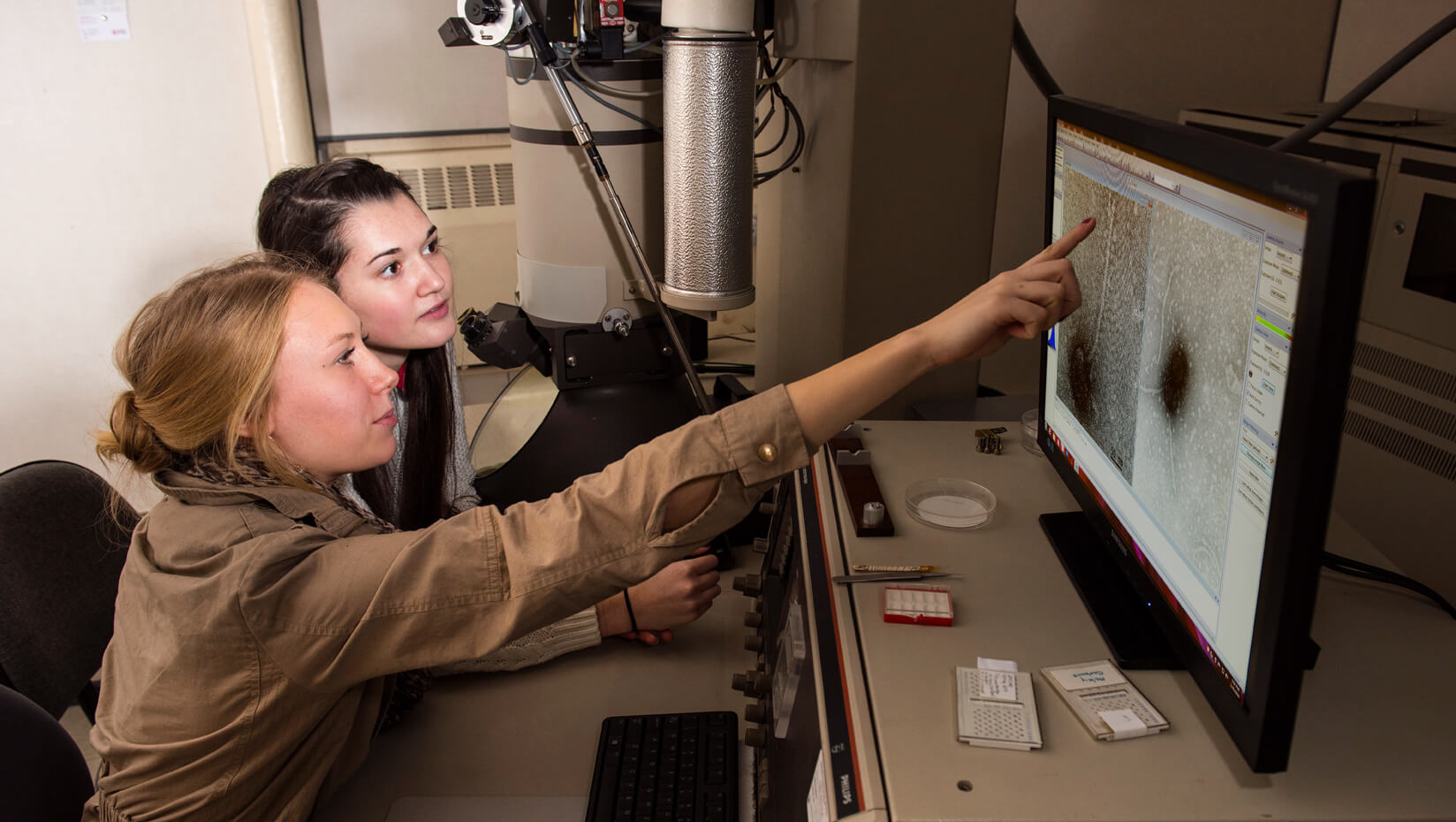 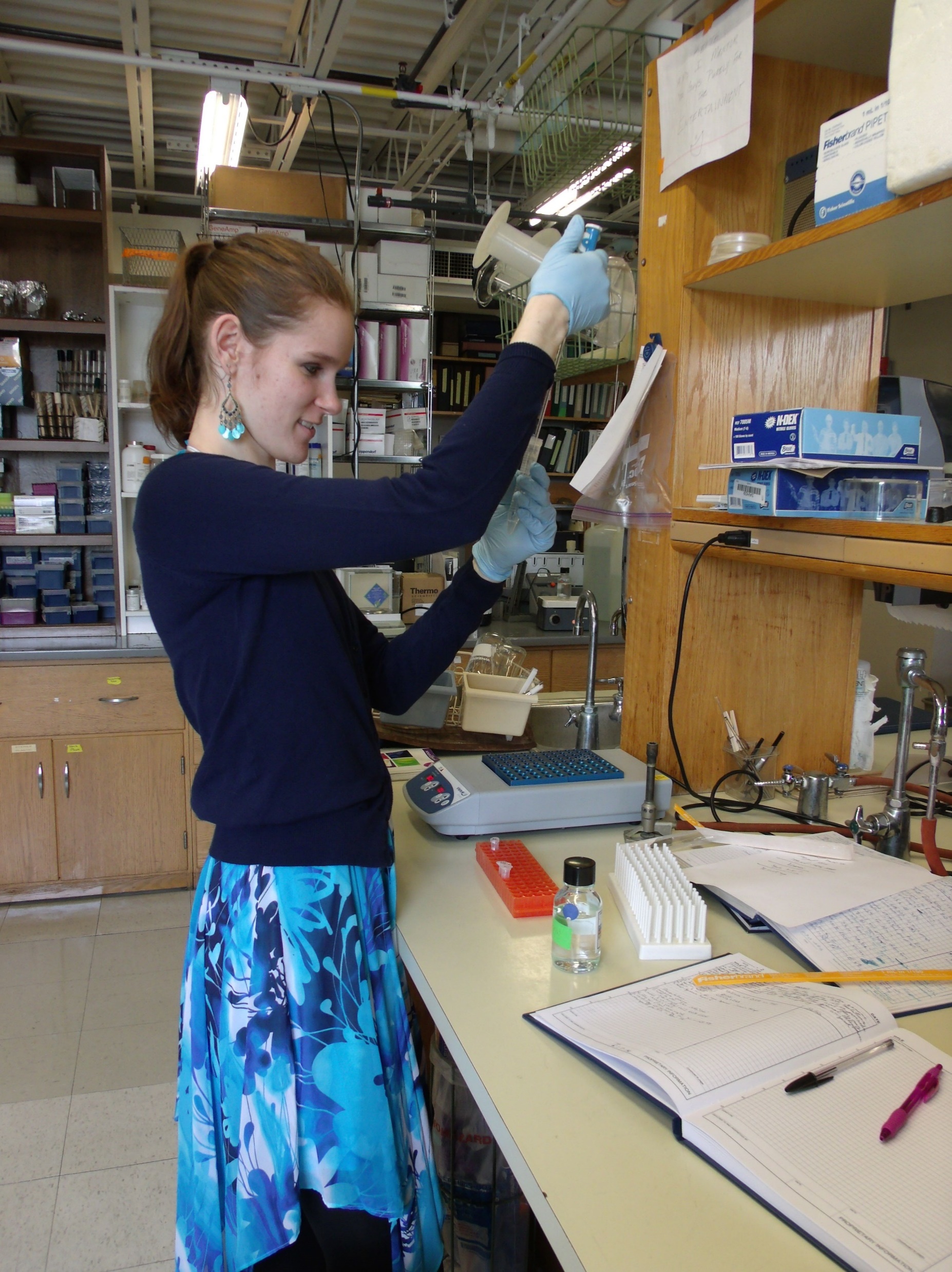 Inside classroom

Within the lab

Off campus
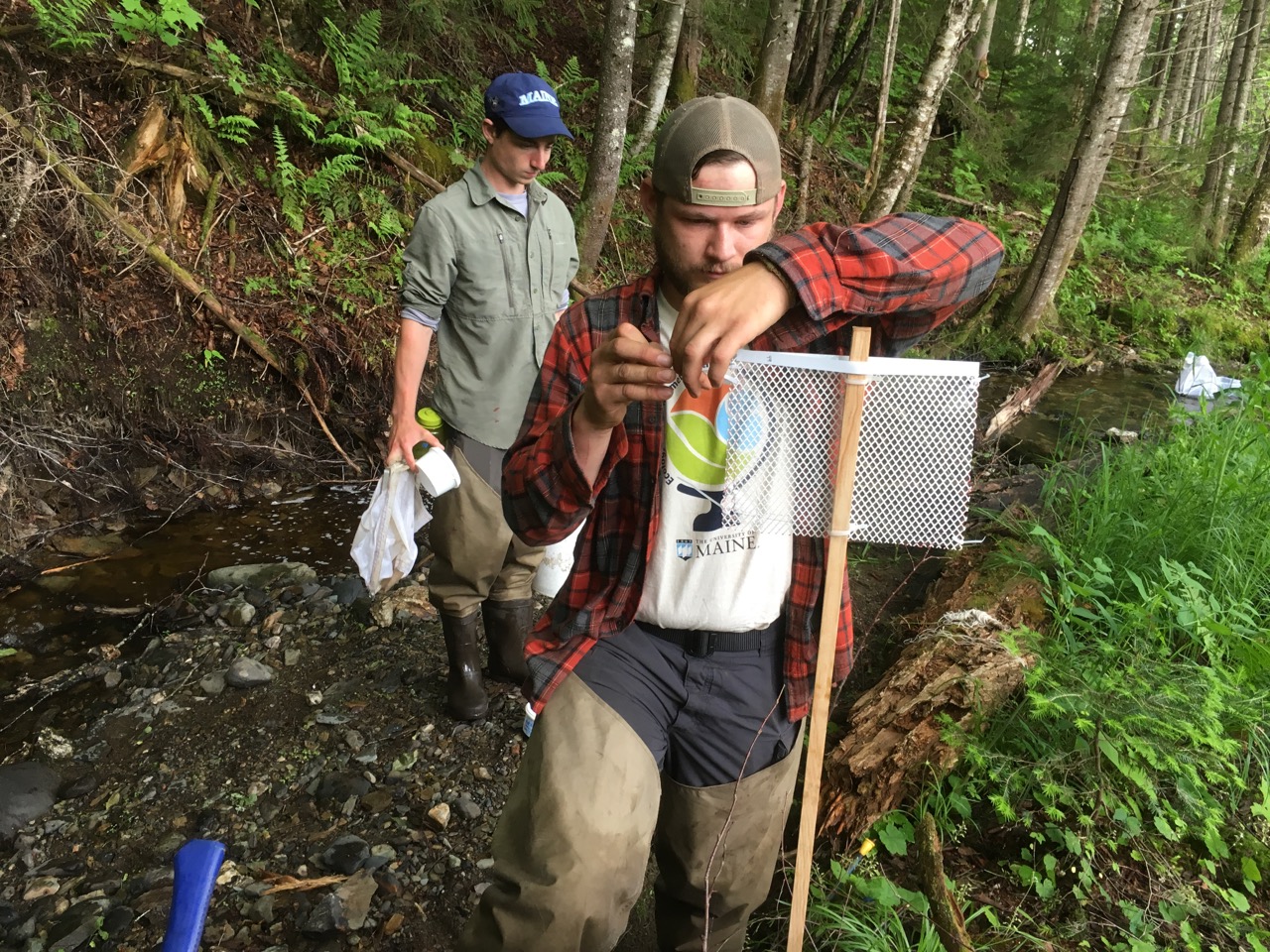 Training
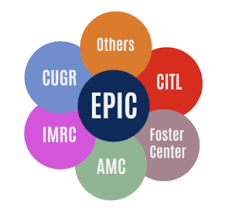 Research methods
Innovation and design
Responsible Conduct of Research
Diversity, Equity, and Inclusion
Presentation Skills
Research center tours
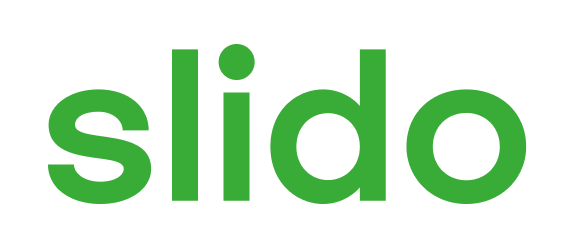 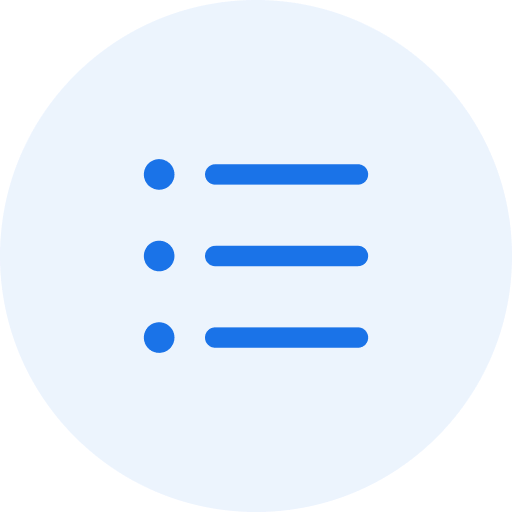 Who should mentor undergraduate Students?
ⓘ Start presenting to display the poll results on this slide.
Discovery
Mentoring
Faculty
Graduate Students
Undergraduate peers

SMART Objectives

Recognition
Physical
Virtual
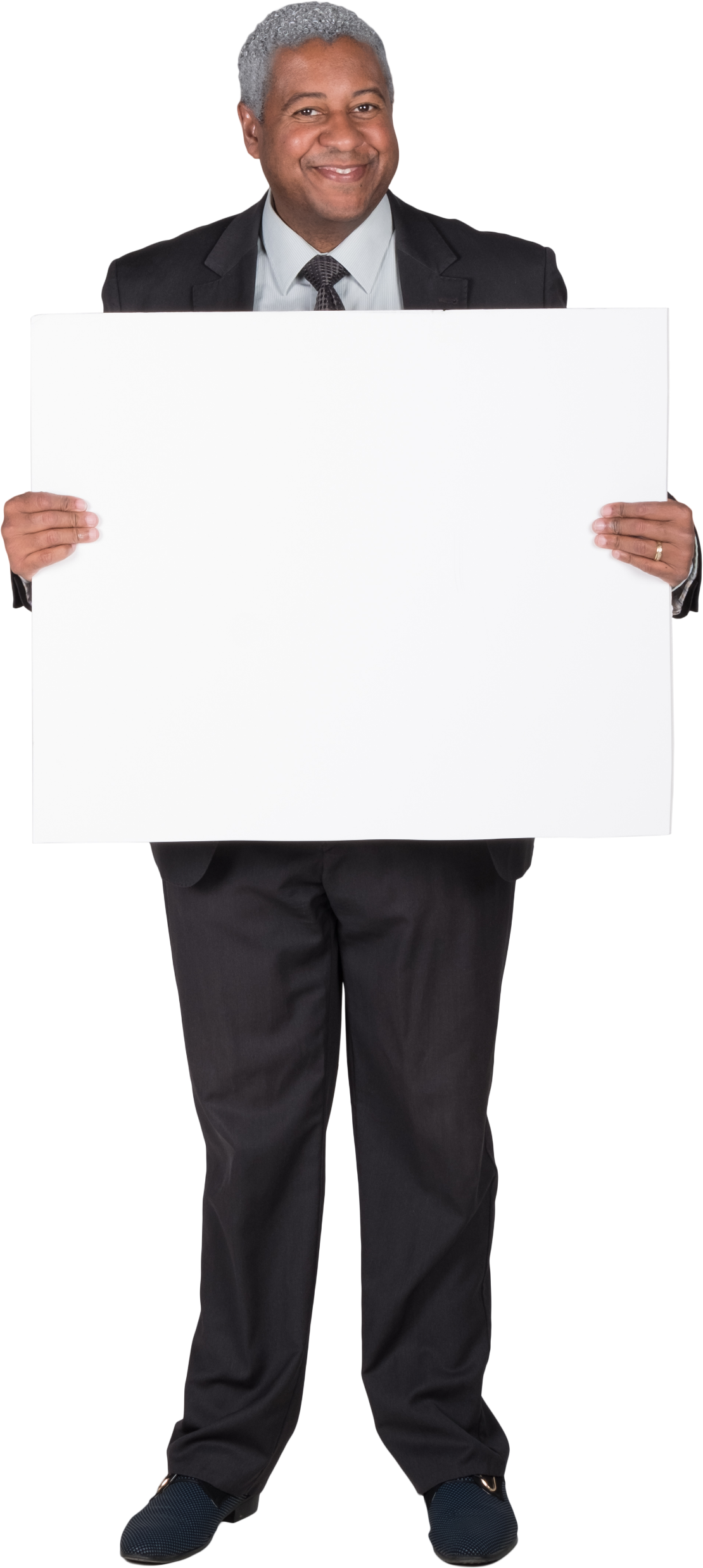 All of the above
Questions/Discussions
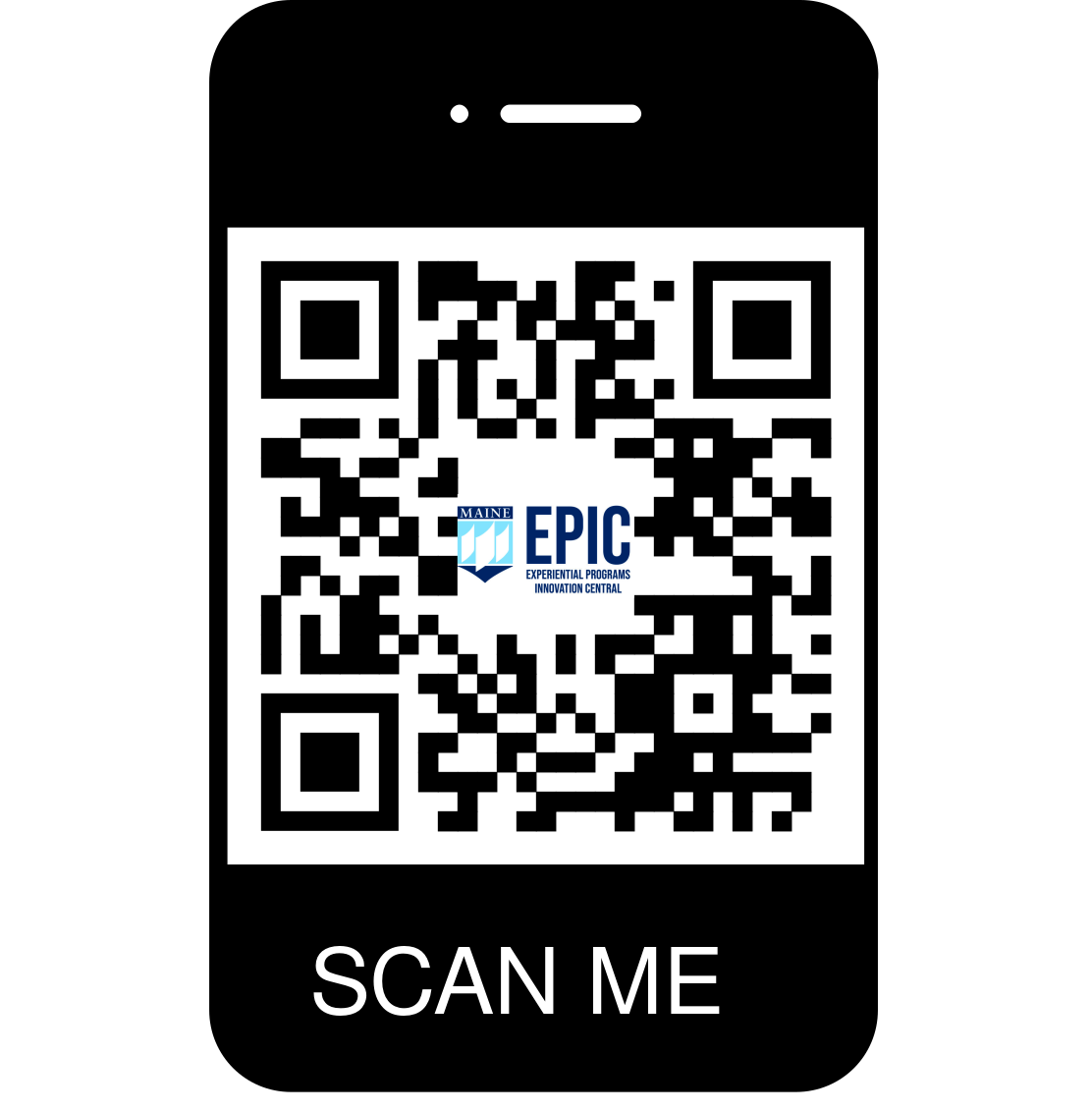 Thank you for your attention

Contact: ali.abedi@maine.edu
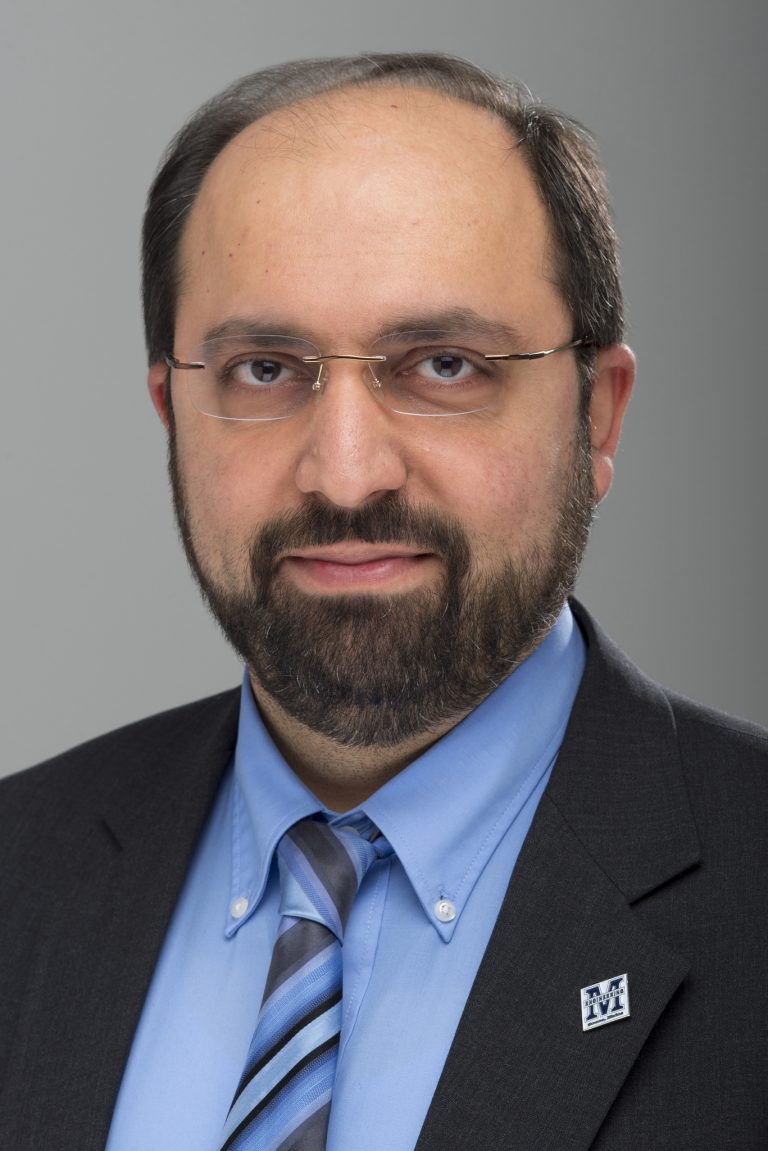 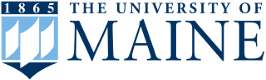